STRUCTURE AND TOPOLOGY OF RNA IN LIVING SYSTEMS
Trento, January 30 – February 2, 2023
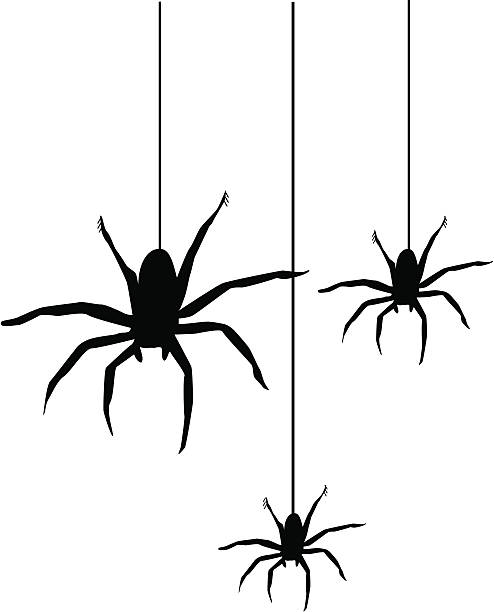 Spiders, entanglements, and RNA structure prediction
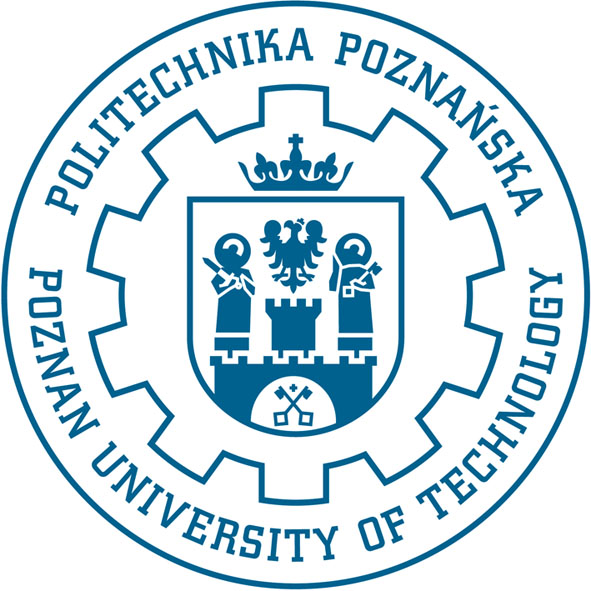 Marta Szachniuk
Poznan University of Technology, PL
Institute of Bioorganic Chemistry PAS, PL
In silico prediction of RNA 3D structure
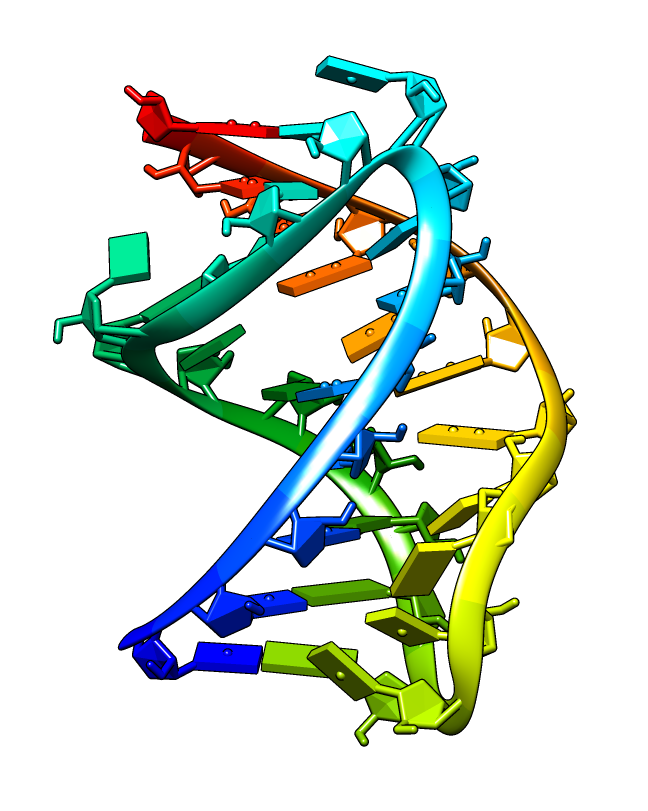 UUGGGUUCCCUCACCCCAAUCAUAAAAAGG
Ab initio folding
Homology modeling
Fragment assemblyDeep learning-based prediction
Tools for automated prediction of RNA 3D structure(2007-2022)
1 no more available (1 tool)
2 unavailable, not yet published (8 tools)
3 not used in RNA-Puzzles, applied in CASP15 (6 tools)
20 computational methods found
8 new ones (dated 2021-2022) 
6 DL-based predictors
10 available
Evaluation of RNA 3D structure prediction
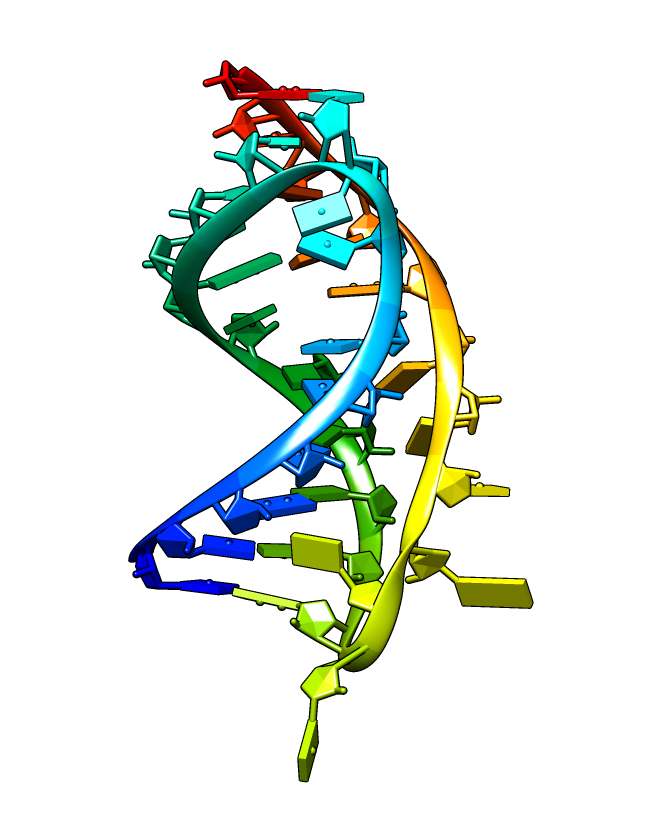 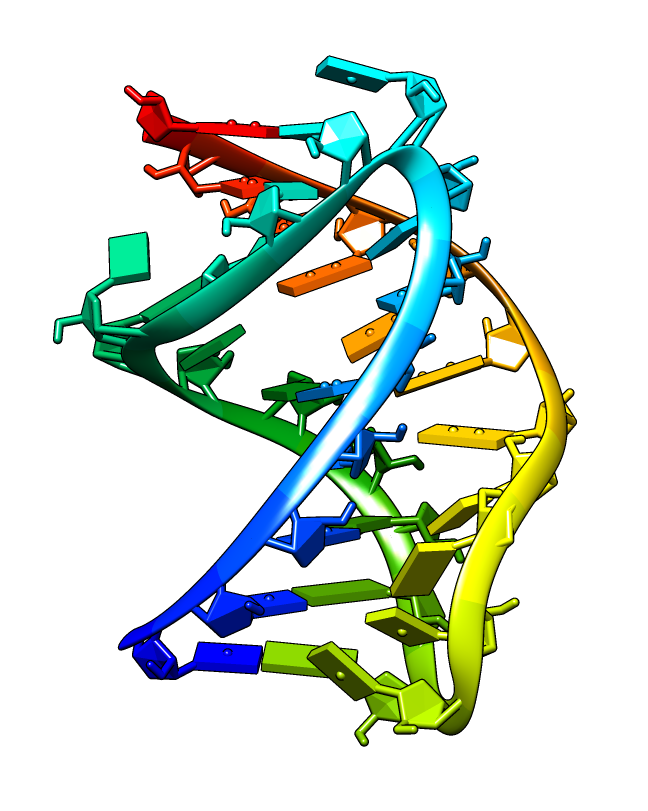 UUGGGUUCCCUCACCCCAAUCAUAAAAAGG
get
predict
experimental structure
(reference)
predicted model
compare
compute similarity and distance measures
INF (interaction network fidelity)
LCS (longest continuous segments)
TM-score (template modeling score)
RMSD (root mean square distance)
MCQ (mean of circular quantities)
DI (deformation index)
example measures
Evaluation of RNA 3D structure prediction
Can we consider the prediction as good/reliable if we only have similarity/distance measures?

What if the distance>0 (similarity<1)?
What if we do not have the reference structure?
YES, iff
reference structure is good (accurate, correct),
distance measure   0  or  similarity  1.
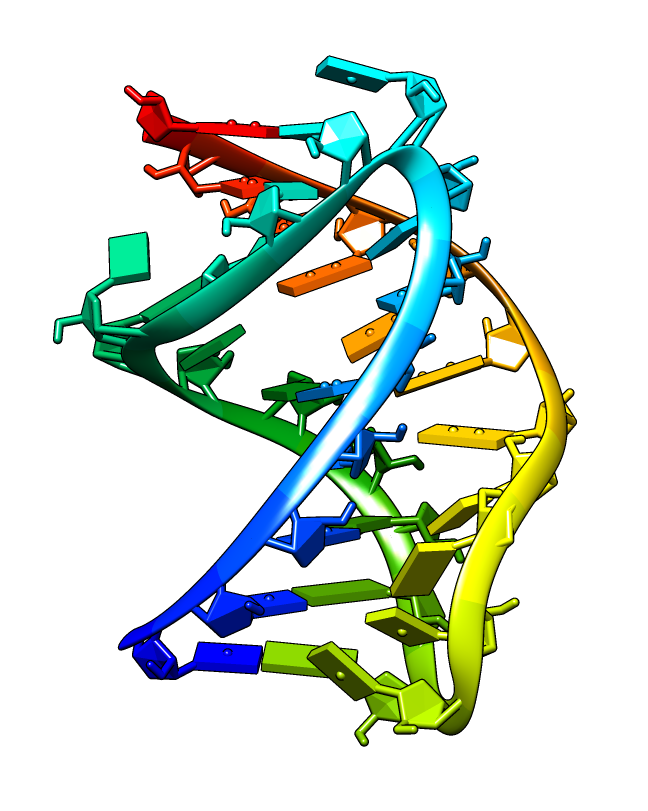 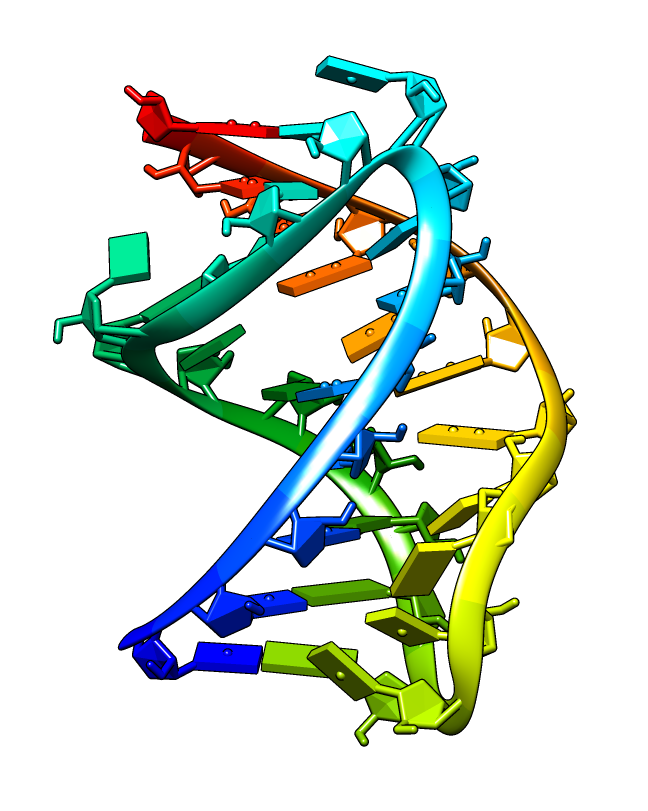 prediction OK
reference                   prediction
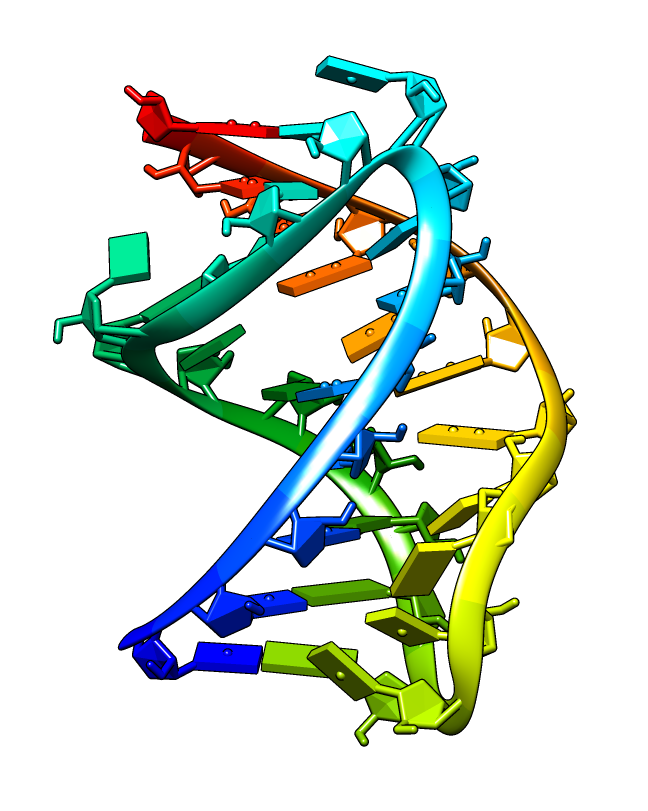 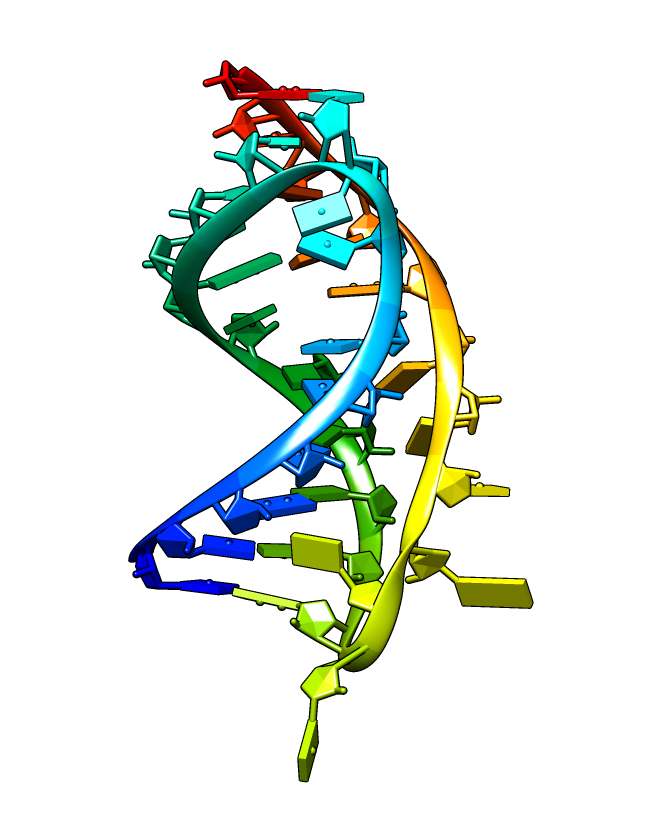 We can evaluate the 3D structure model based on
structure parameters: clash score, bond lengths, angles, polymer linkage, chirality, planarity, handedness of helices, base-pairing geometry…
topology: structure elements and specific motifs, pseudoknots, knots, entanglements…
prediction good or not ?
Stereochemistry-wise evaluation
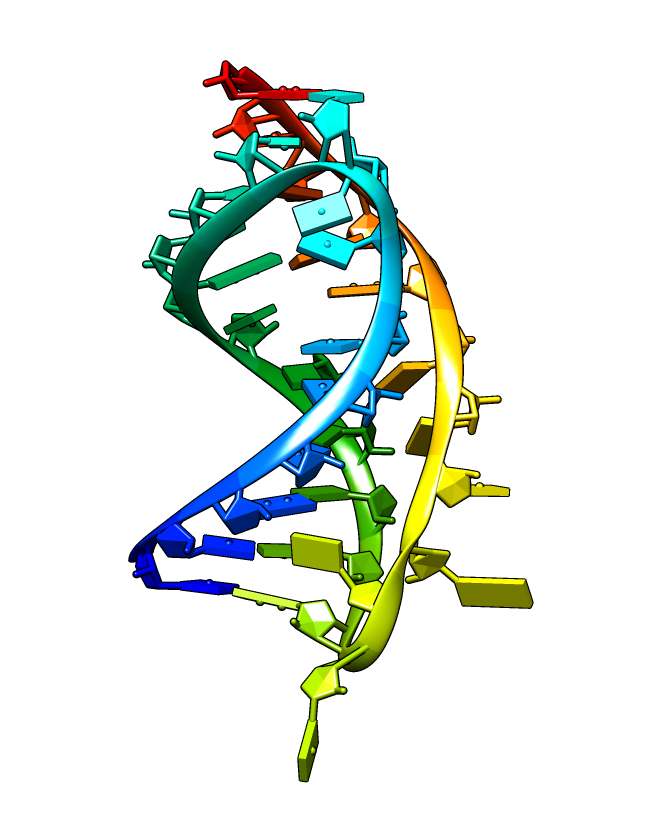 MolProbity output for example RNA 3D model (scores)
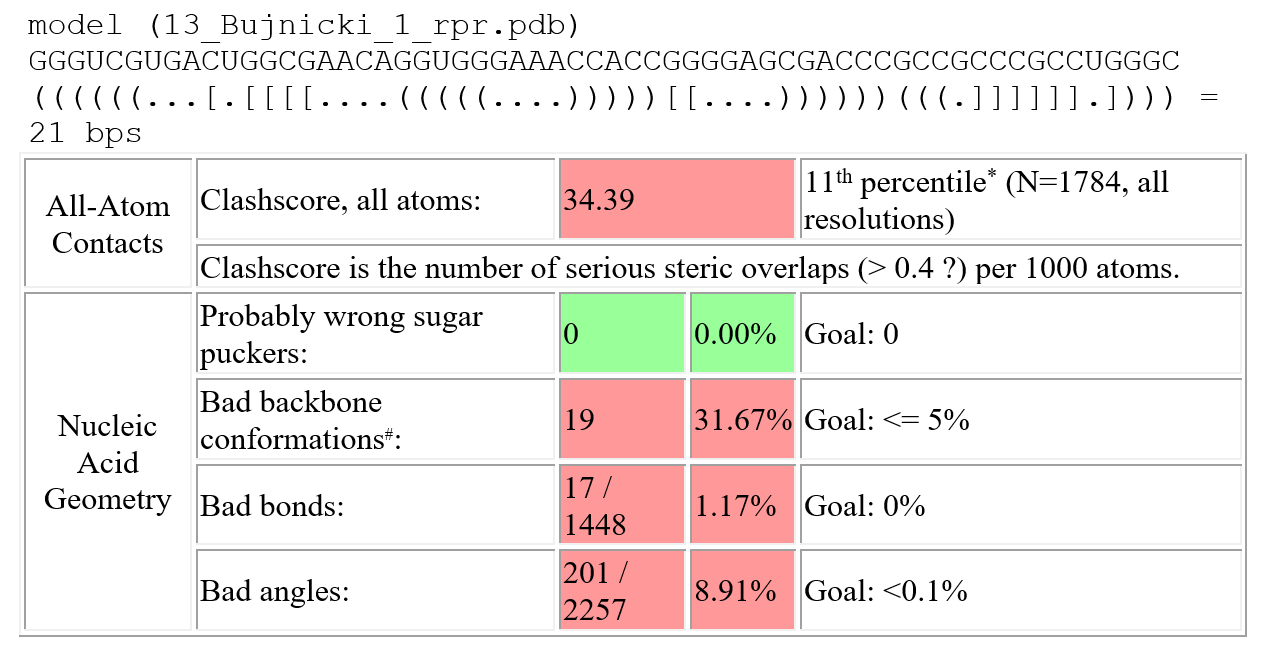 Å
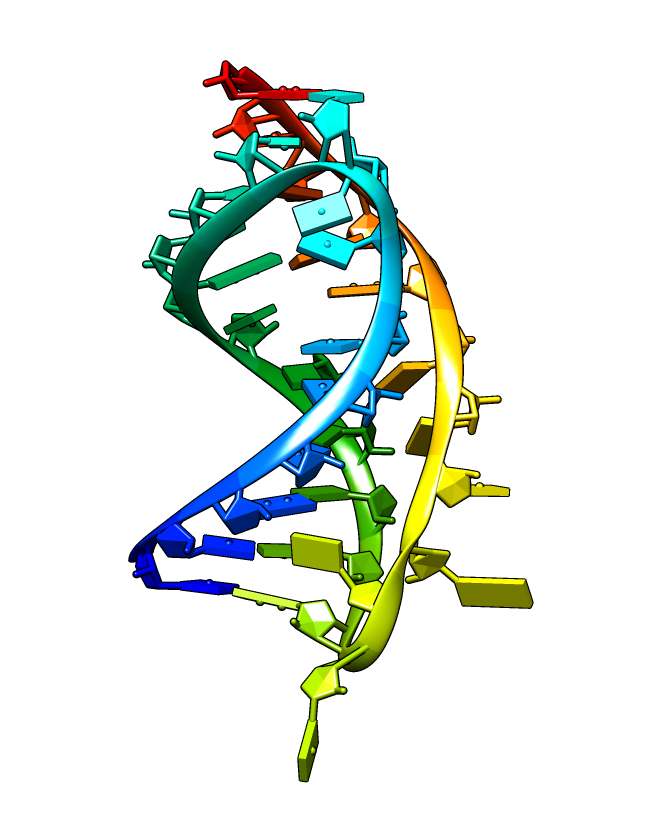 clash score          bond lengths          torsional angles 
polymer linkage               chirality               planarity 
handedness of helices                    geometry of base pairs
Small local errors can be automatically corrected e.g. by MolProbity, energy minimization protocols (XPLOR, CYANA, NAMD, GROMACS…).
Carrascoza et al. (2022) Evaluation of the stereochemical quality of predicted RNA 3D models in the RNA-Puzzles submissions, RNA 28(2):250-262
Topology-wise evaluation
Does the model contain the expected structural elements or motifs (apical loops, bulges, tetrads etc)?
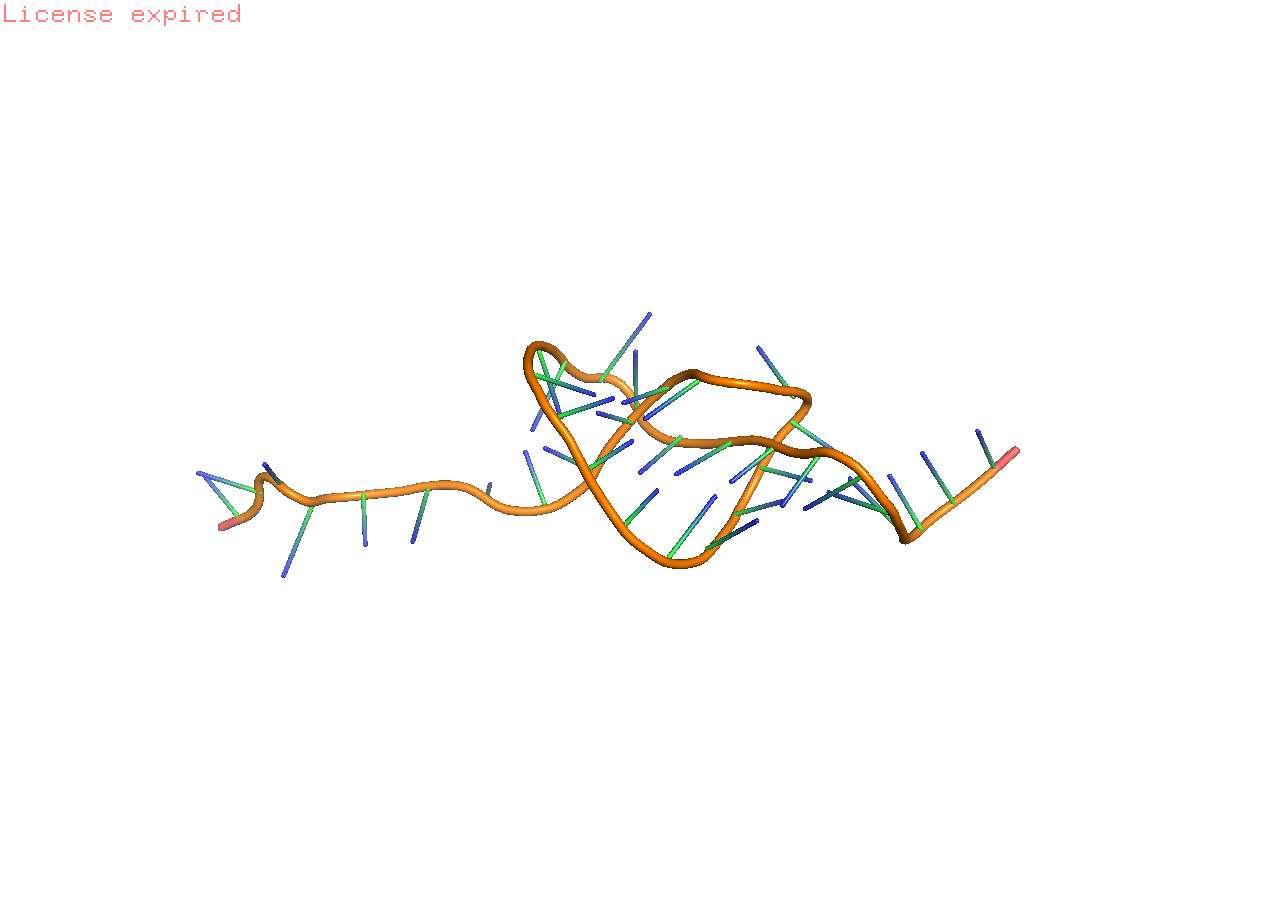 Does the model contain  entanglements of structure elements? Are they structural anomalies?
Does the model contain pseudoknots? Should it be pseduknotted or not?
Does the model contain molecular knots?
Entanglements of structure elements
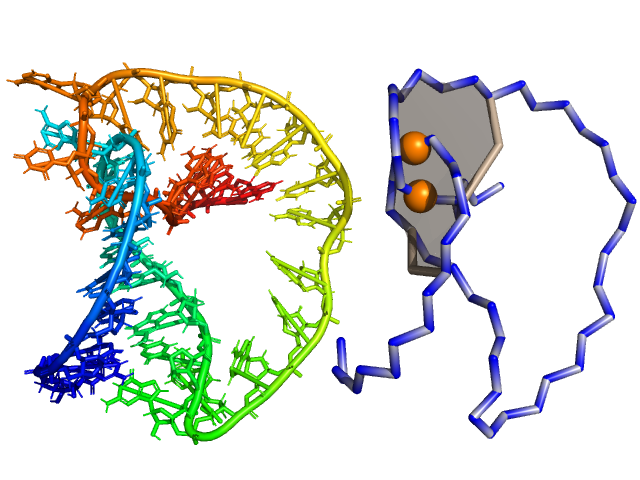 structure elements
entanglement
one element threads through the other
dinucleotide step(2 consecutive bps)
loop
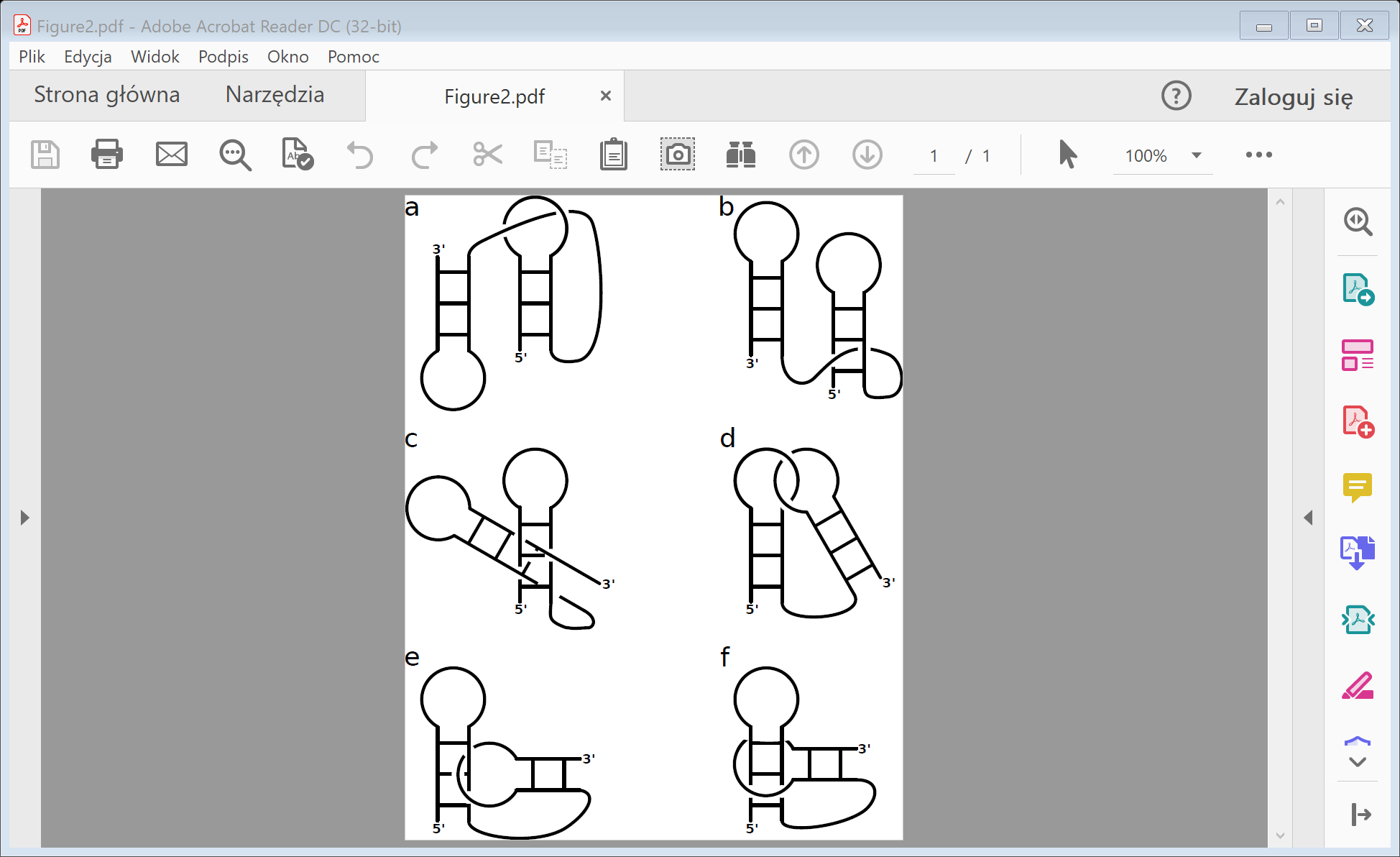 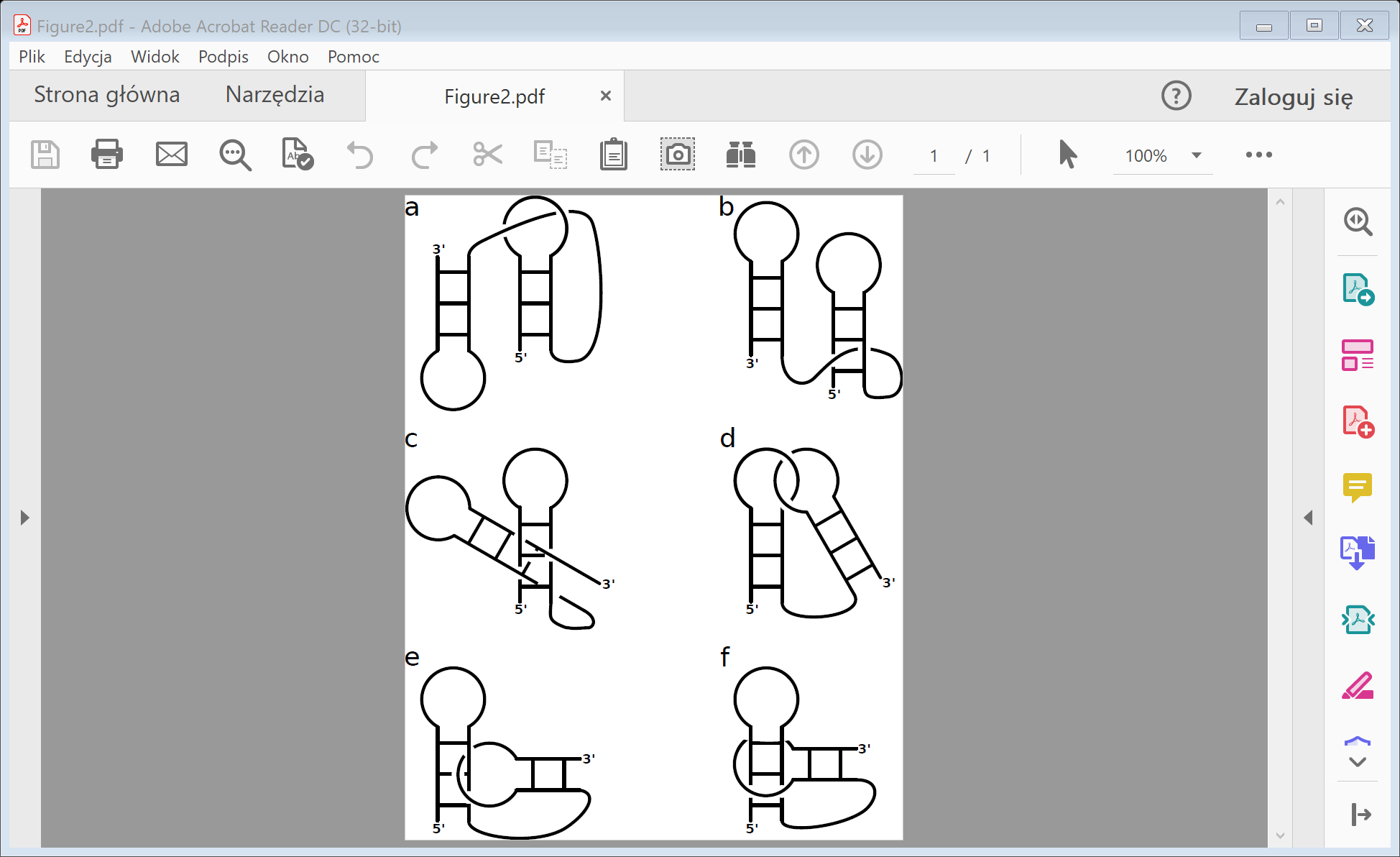 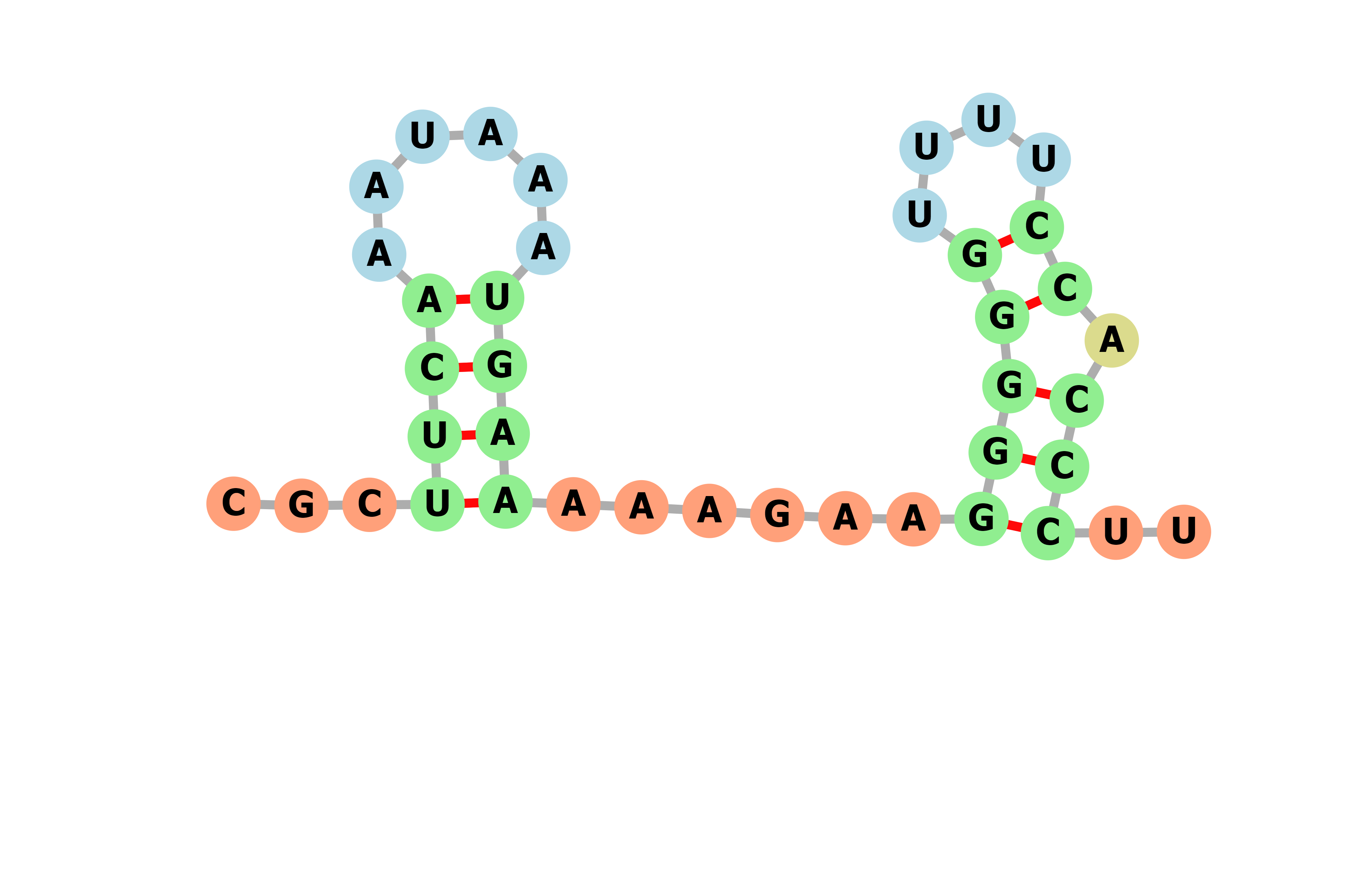 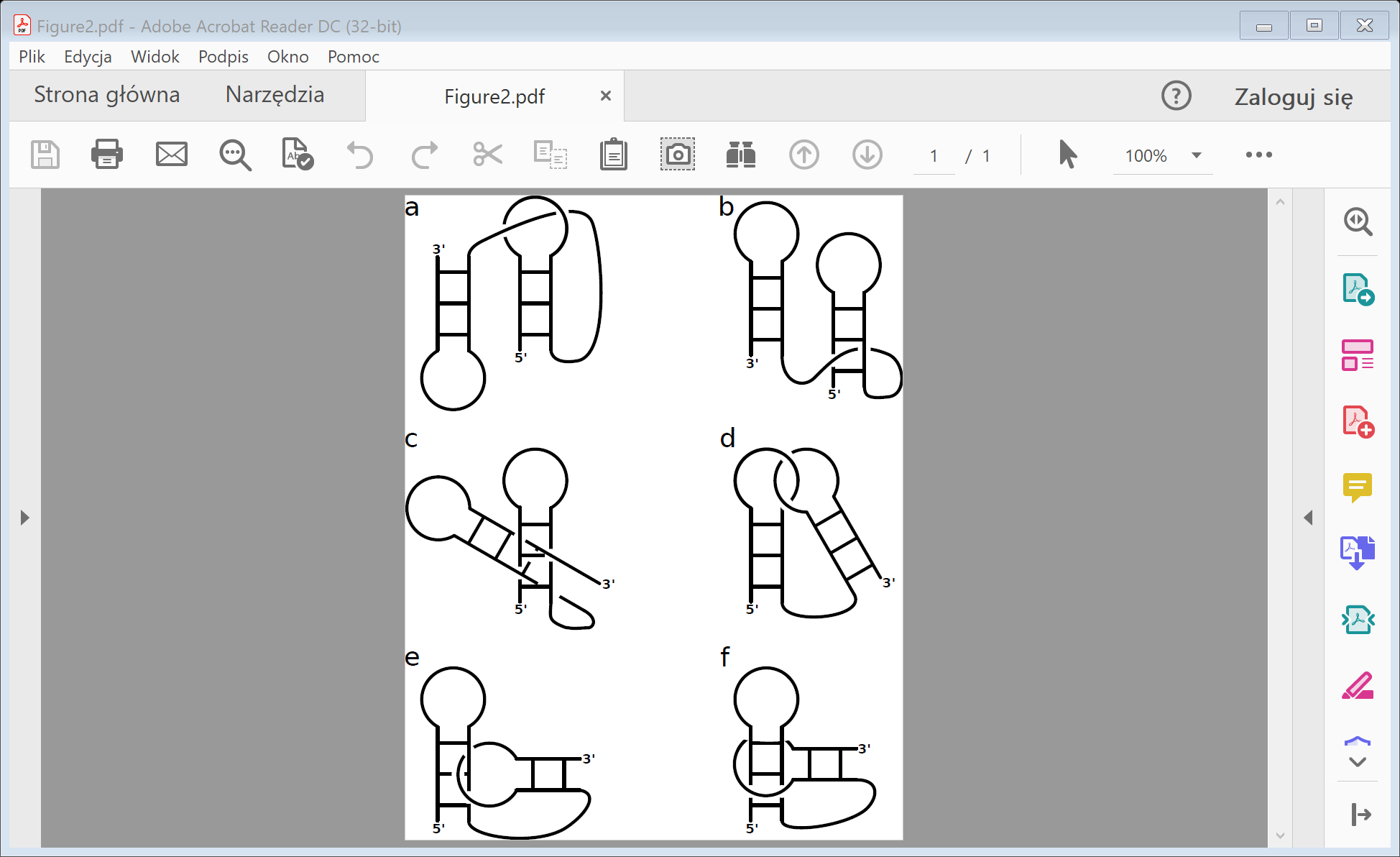 single strand, not closed by base pair(s)
Types of entanglements
interlace
lasso
Entanglement classification

by topology
&    interlace
()    lasso

by structure element
L    loop
D    dinucleotide step
S    single strand
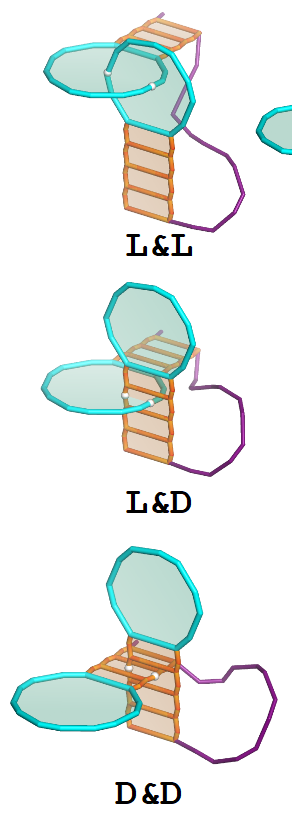 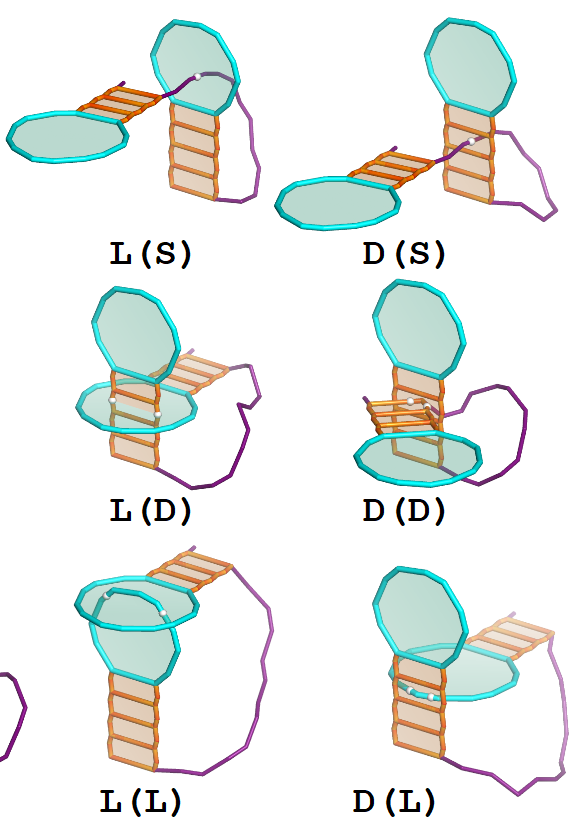 Popenda et al. (2021) Nucleic Acids Res 49(17):9625–9632
In molecular chemistry:
catenane (interlace) 
rotaxane (lasso with no possibility to disentangle)
Looking for entanglements in predicted RNA structures
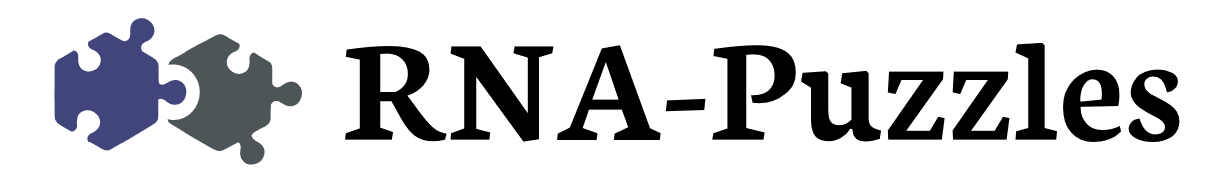 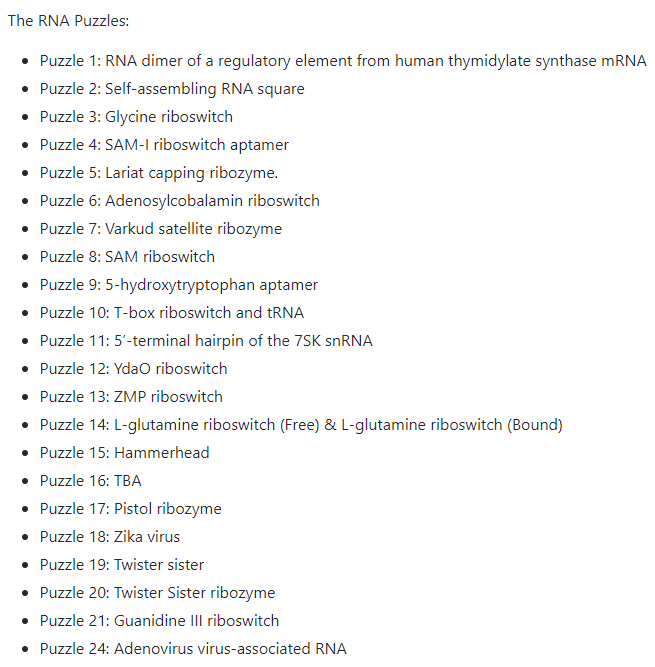 https://github.com/RNA-Puzzles
Magnus et al. (2020) Nucleic Acids Res 48(2):576–588
Github repository
22 challenges
22 target RNA structures (X-ray)
1,028 predicted RNA 3D models
Test set (predicted models)
995 non-redundant RNA 3D structures
226 predictions in webserver category
769 predictions in human category
Entanglements in predicted RNA structures
Entanglements
Entangled structures
14%
201
structures with entanglements
entanglements in 138 models
68%
18%
Interlaces 
L&L, D&L, D&D
have 1 entanglement
23%
have 2 entanglements
4%
Lassos 
L(S), L(D), L(L), D(D)

not found: D(S), D(L)
82%
have 3 entanglements
3.6%
have 4 entanglements
0.7%
have 5 entanglements
Occurrence of entanglements
No correlation with RMSD, Clash score, molecule size 
Strong correlation with pseudoknots
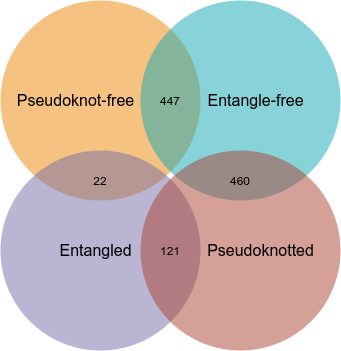 (469)
(907)
73% of all lassos 
60% of all interlaces 



The probability of entanglement in pseudoknotted RNA is 4x higher than in non-pseudoknotted structure.
formed in the pseudoknotted structures
(581)
(143)
Which methods predict entangled structures?
In fragment assembly-based methods
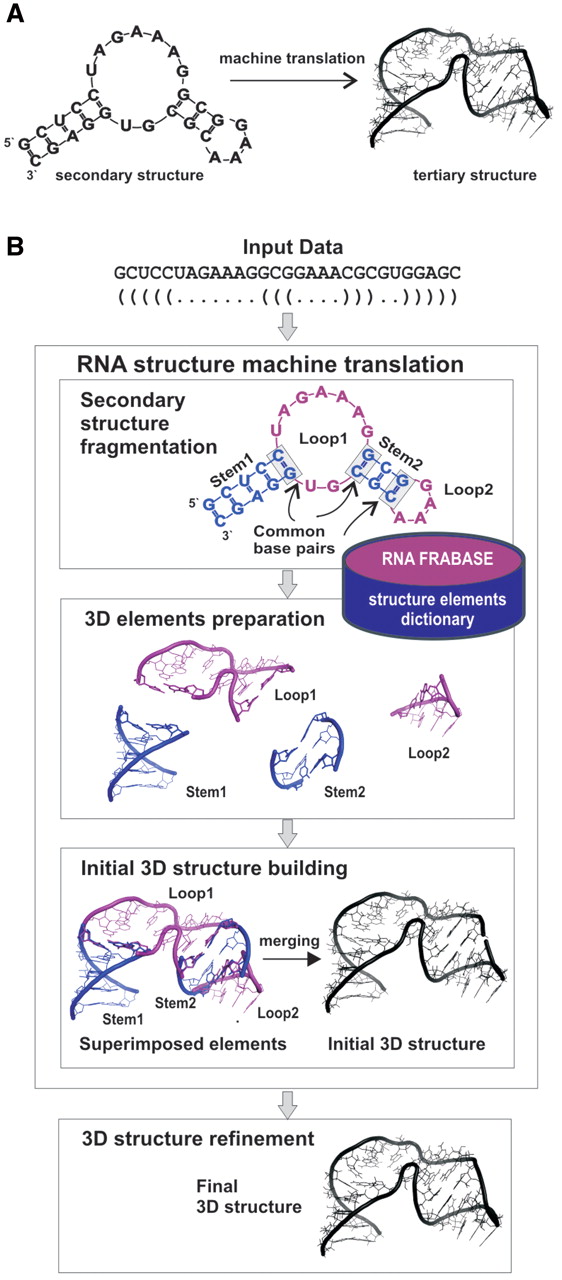 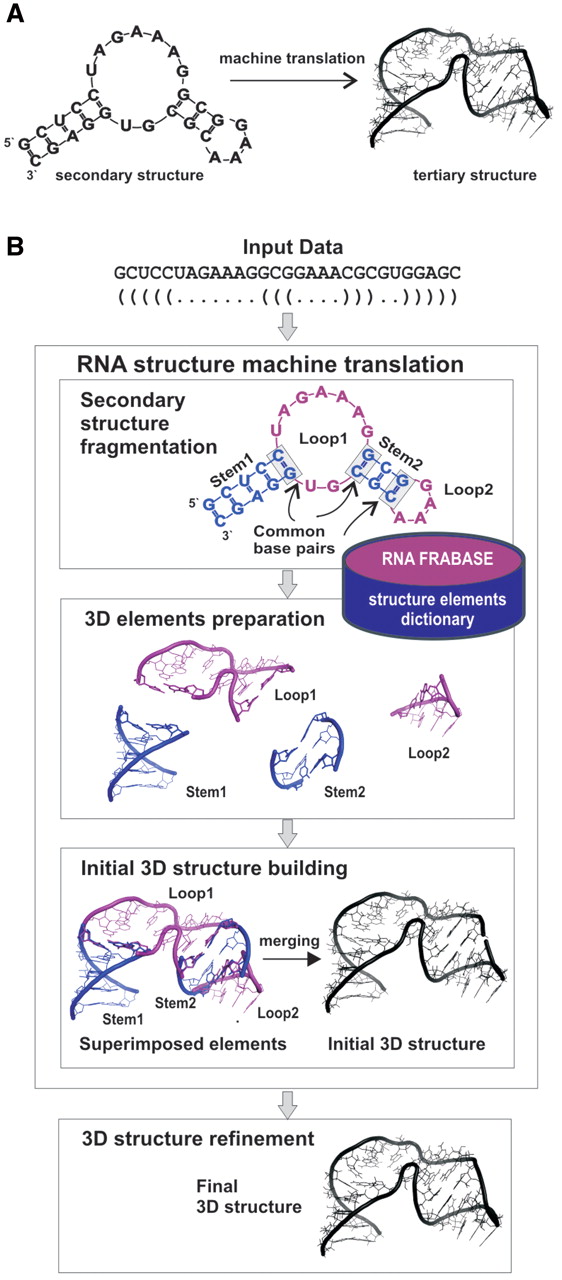 In ab initio folding methods when they use coarse-grained models
assembly stage
full-atom reconstruction stage
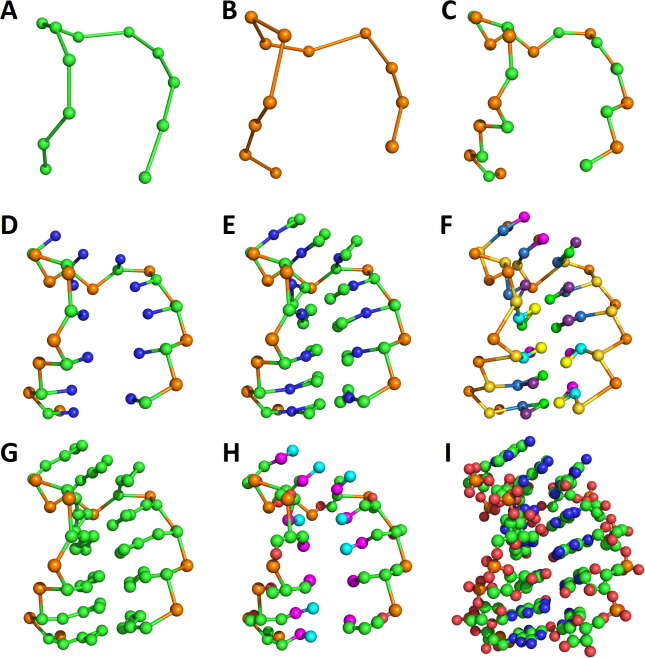 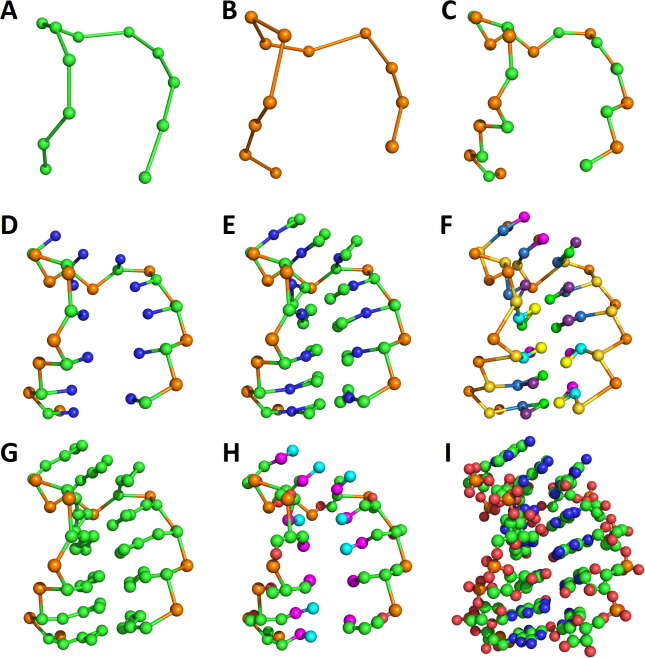 Looking for entanglements in experimental RNA structures
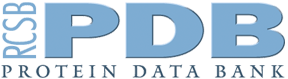 PDB repository (data downloaded: August, 2022)
5348 RNA structures
3356 from X-ray
1282 from Electron Microscopy
710 from NMR
https://www.rcsb.org/
Entanglements in experimental RNA structures
Dataset of experimental structures analyzed for entanglements
18%
Number of identified entanglements by type
lassos
95.5%
interlaces
0.5%
Spider algorithm: find punctures, detect entanglements
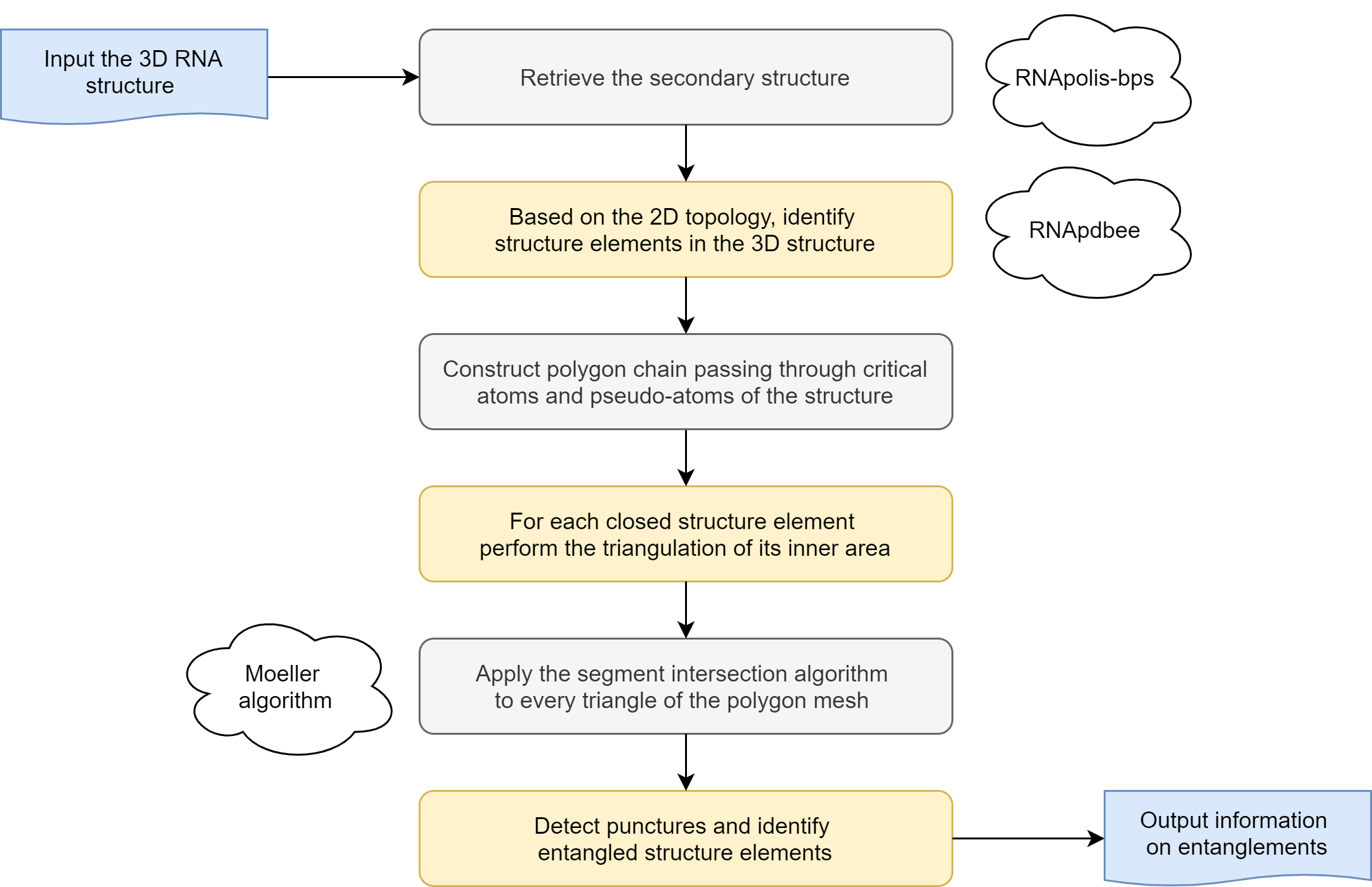 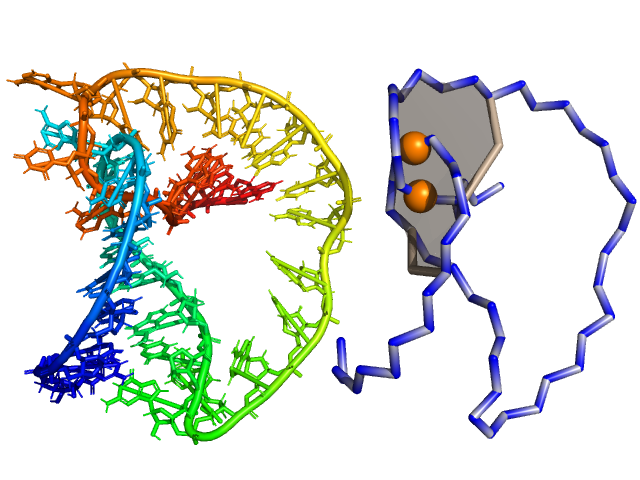 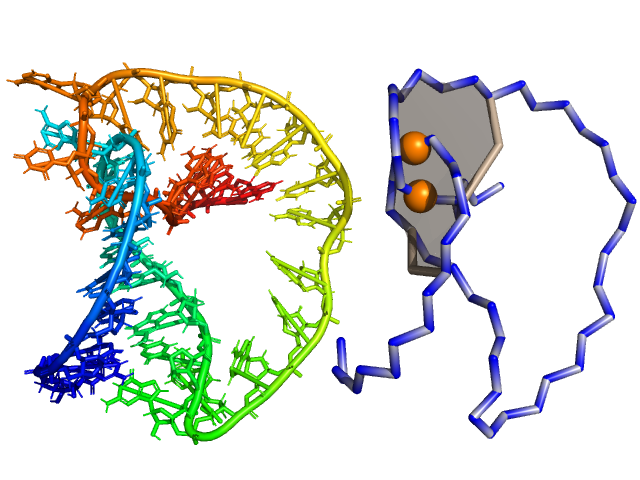 Open and closed structure elements
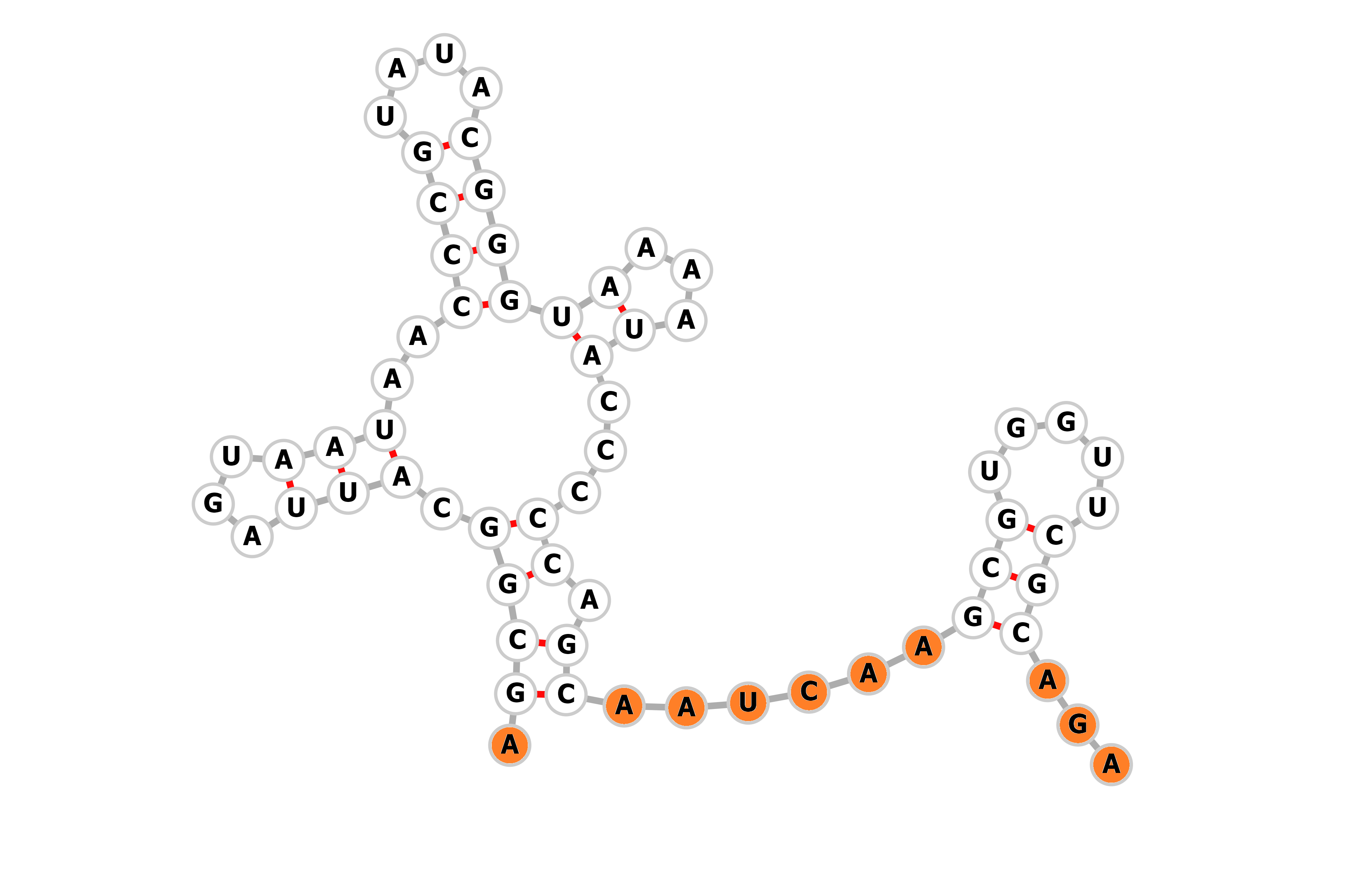 Closed elements
loop
dinucleotide step
Open elements
dangling end
single strand between the motifs
Triangulation procedure
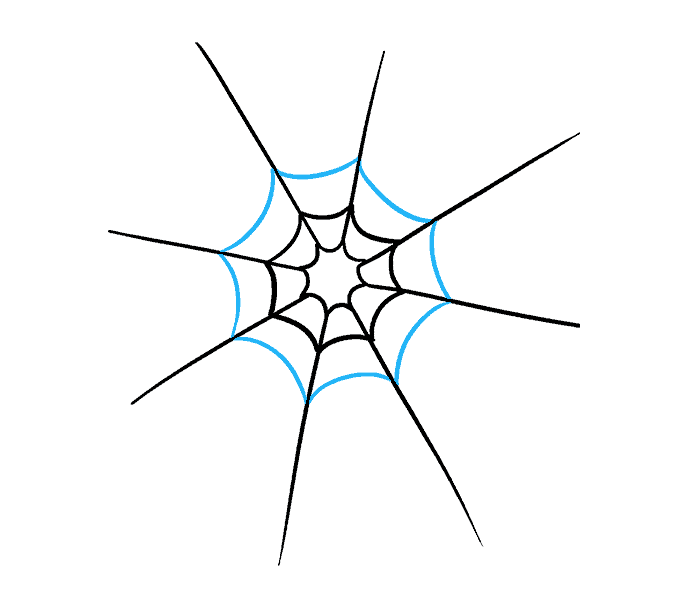 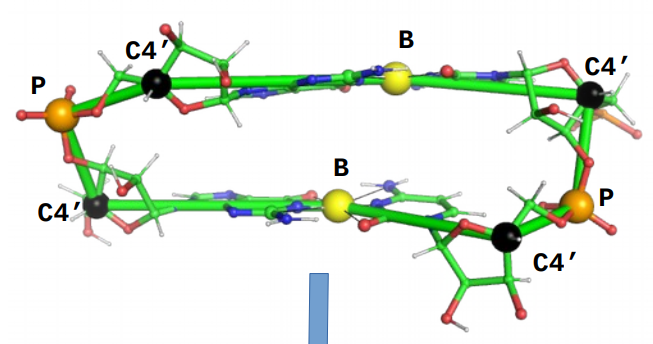 Create the simplified representation of every structure element (e.g., poligon chain through selected atoms of the backbone).
Every point in the poligon chain = vertex0.
Add all vertices labelled as vertex0 to the vertex set V.
For each vertex in V create a triangle: vi in V = one vertex of the triangle, middle point of every edge adjacent to vi =second and third vertex of the triangle.
Add all new vertices to V.
Repeat steps 4-5 recursively.
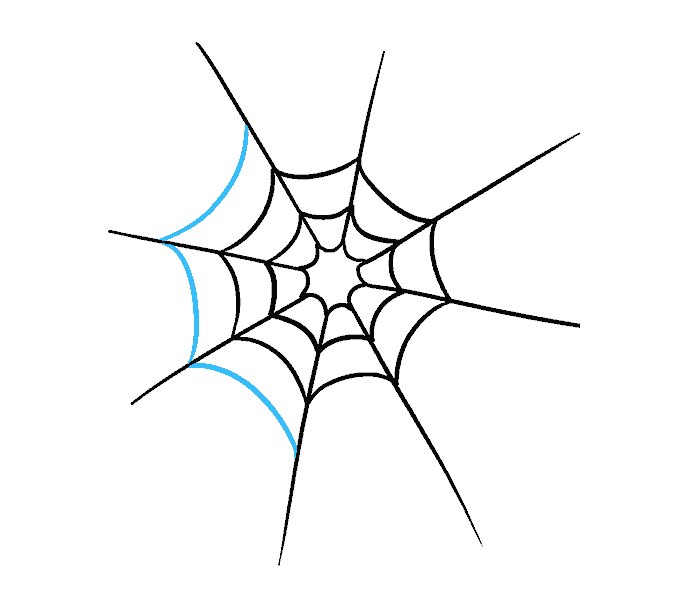 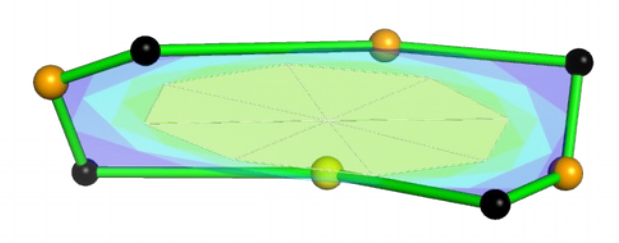 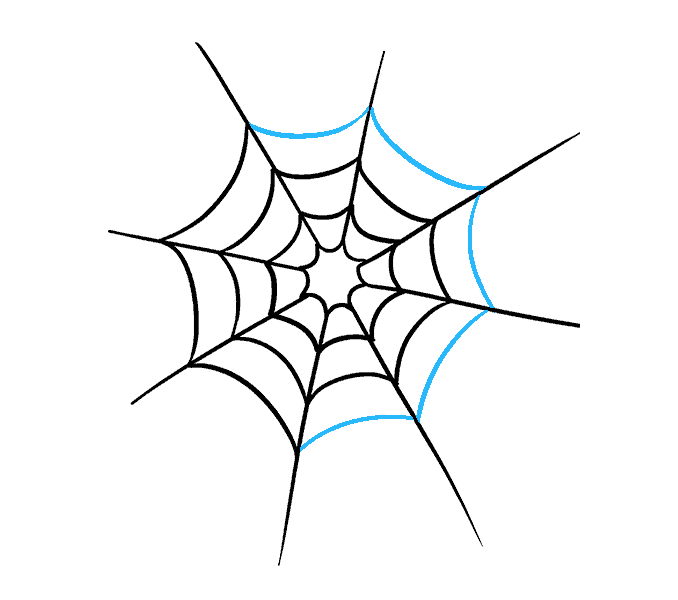 Puncture detection
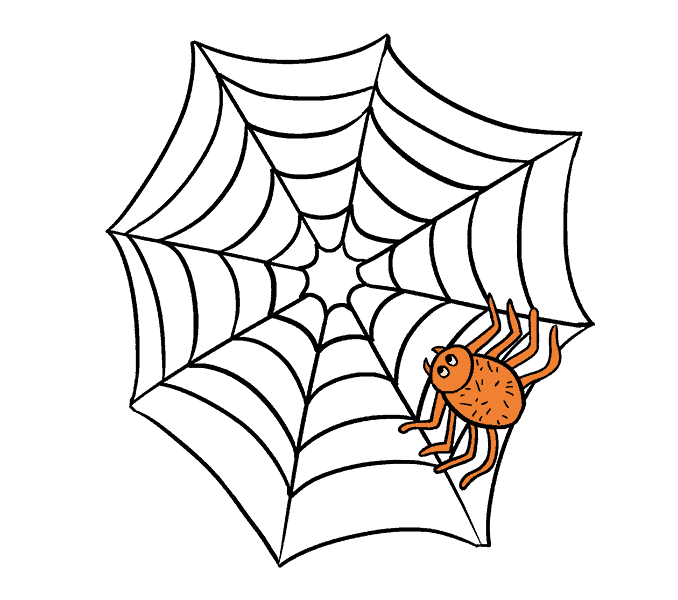 Moeller algorithm to find is the ray intersects the triangle
project the 3D coordinates to 2D, 
compute coordinates of the intersection point,
find whether the intersection point lies within the triangle
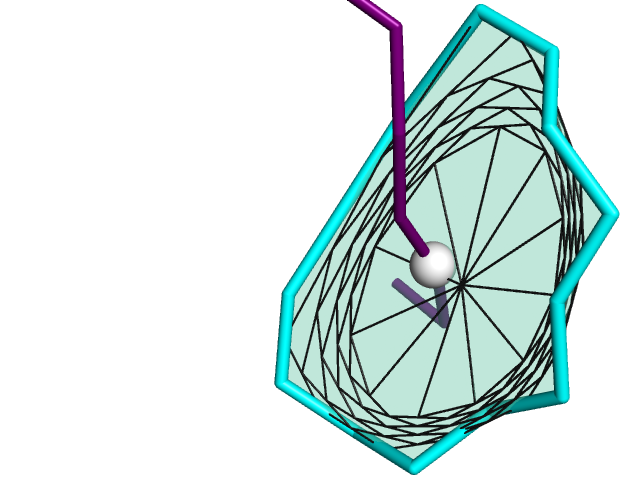 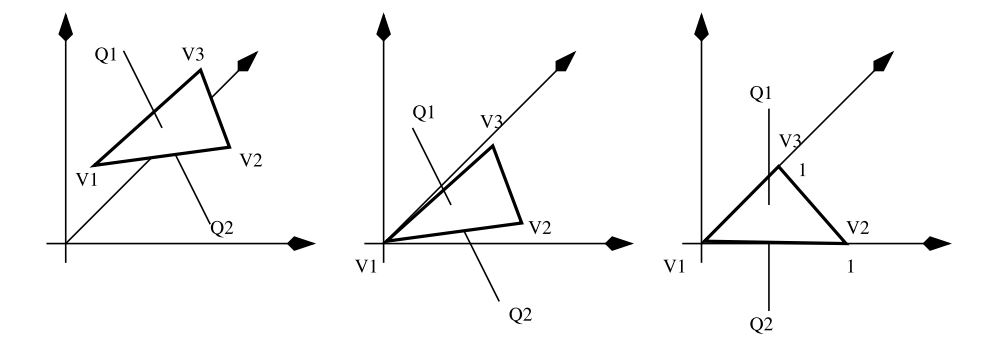 Moeller and Trumbore (2005) Fast, minimum storage ray/triangle intersection. In ACM SIGGRAPH 2005 Courses on - SIGGRAPH’05. ACM Press.
Jiménez et al. (2010) A robust segment/triangle intersection algorithm for interference tests. Efficiency study. Computational Geometry: Theory and Applications 43: 474492.
Identifying entanglements of structure elements
RNAspider: https://rnaspider.cs.put.poznan.pl
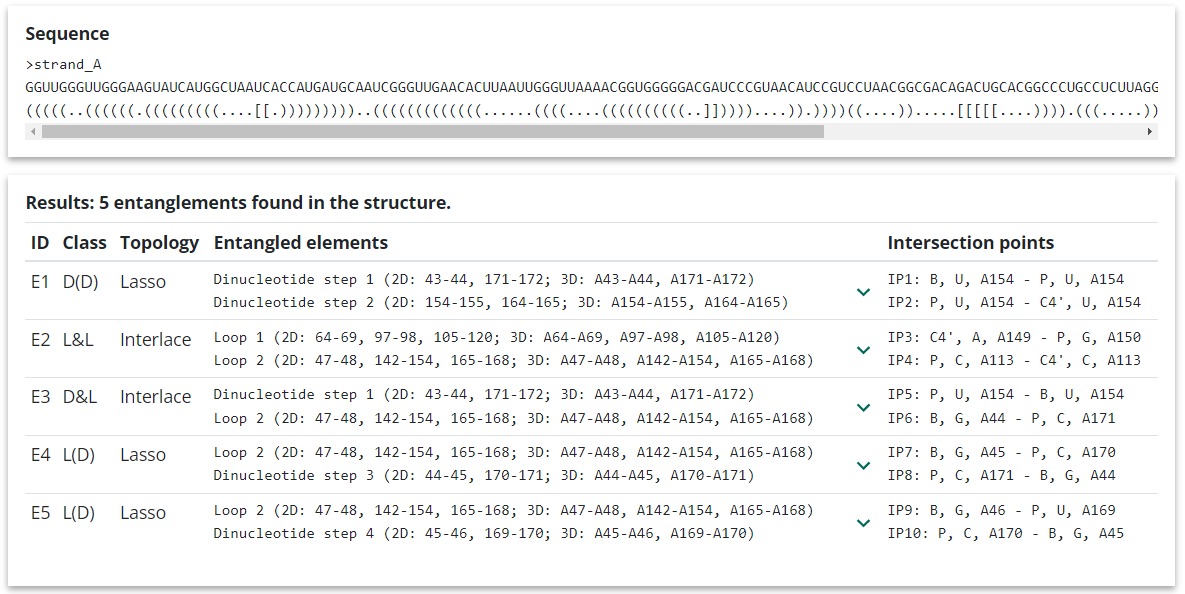 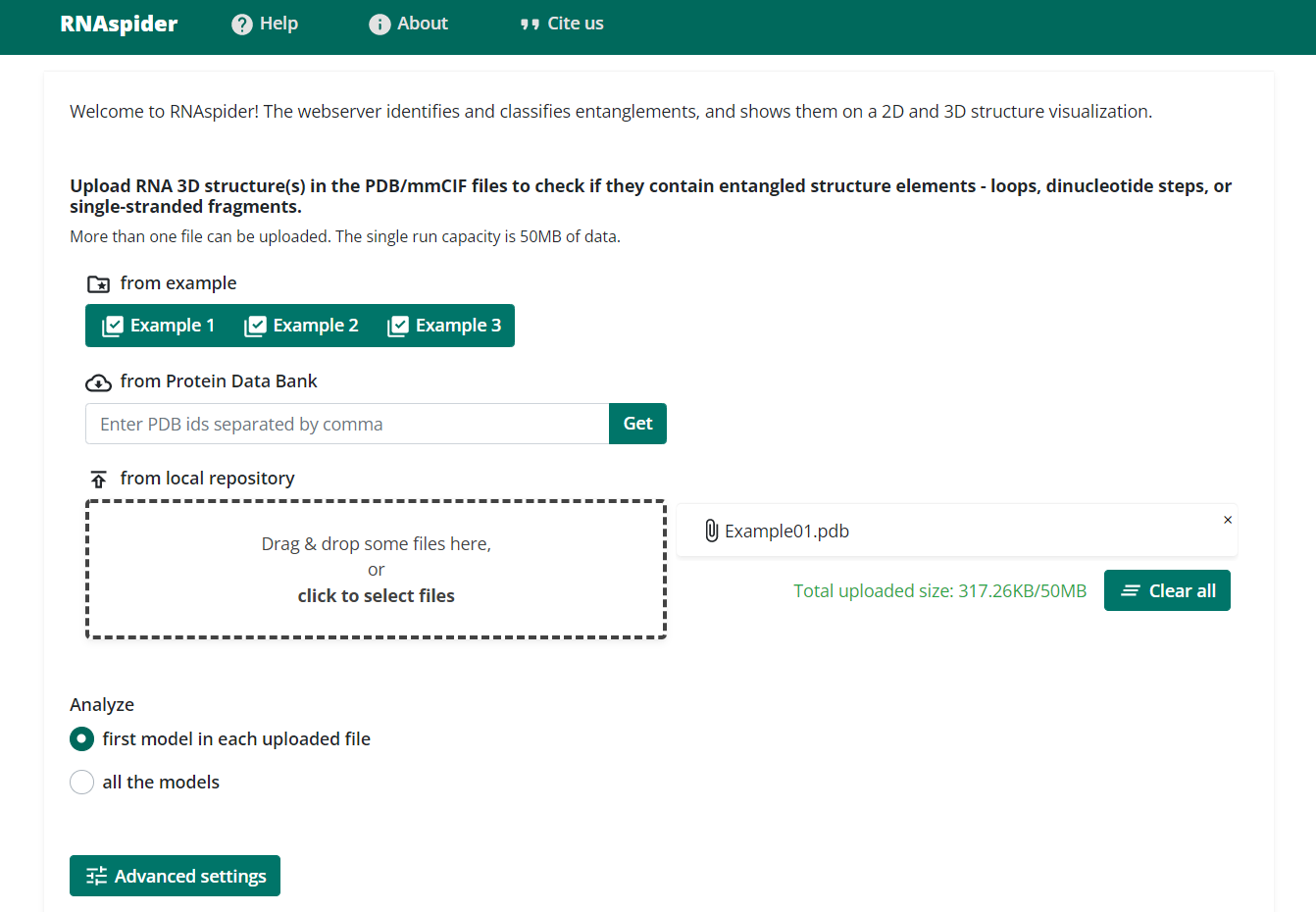 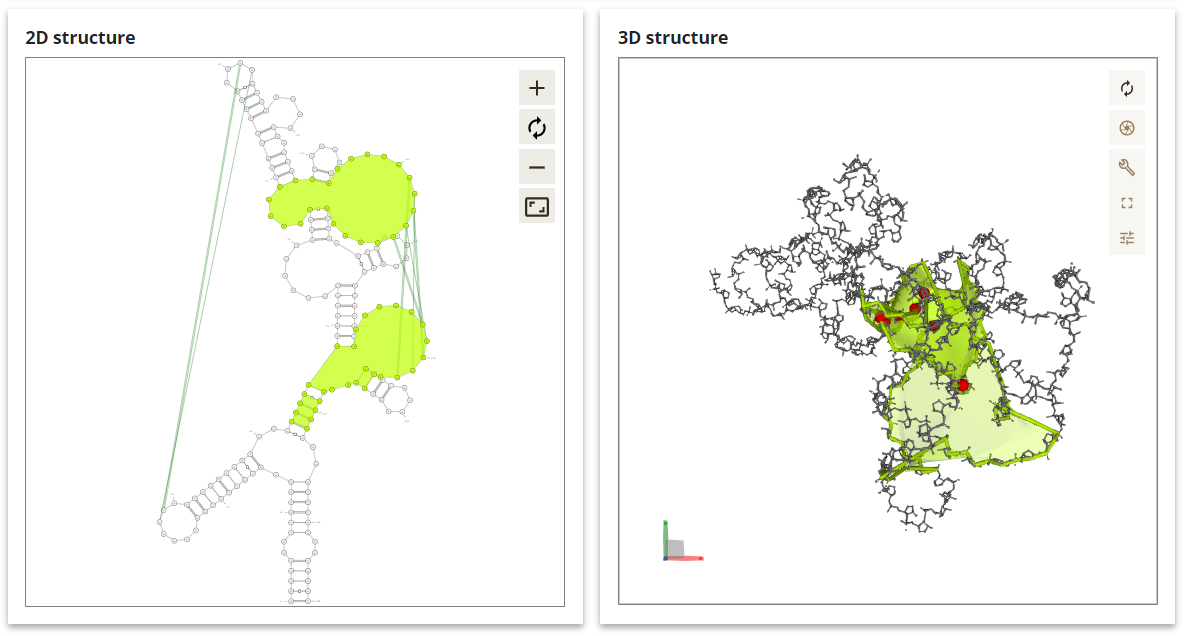 Luwanski et al. (2022) RNAspider: a webserver to analyze entanglements in RNA 3D structures, Nucleic Acids Research 50(W1):W663-W669
Can we automatically remove entanglements?
Some of them can be removed during energy minimization.
Example from CASP15
Target R1138, 720nt


our final 
3D model
Number of entanglements in consecutive iterations of energy minimization by CYANA
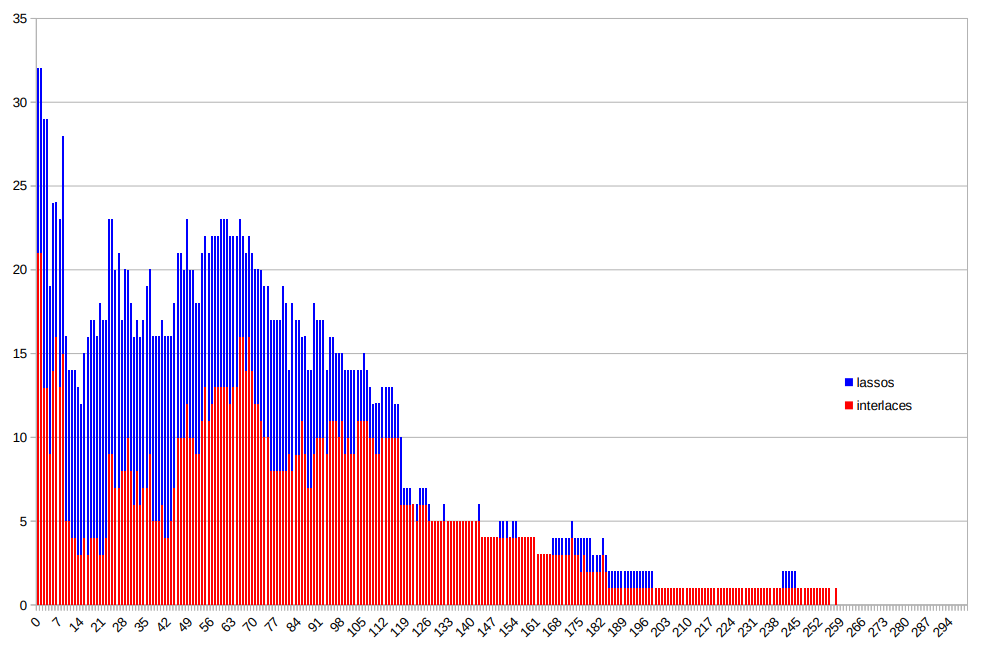 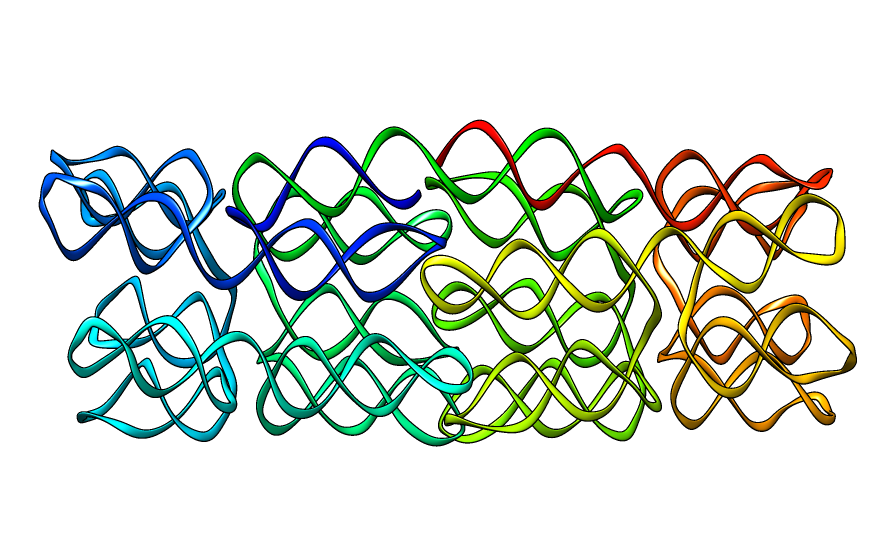 minimization
entanglements
55

0
INF
0.912

0.984
Final remarks: knots and entanglements
Pseudoknot: helix formed by base-pairing of two structure elements (e.g., two loops, loop and single stranded fragment)

Slipknot: twisted loop is pierced through another loop
Knots found in organic molecules are of two types: 
spliknots 
pseudoknots.
None of these categories are topological knots.

First organic knots
DNA - found by Liu et al. in 1981.
proteins - suggested by J. Richardson in 1977 and confirmed by M. Mansfield in 1994.

Chemically synthesized molecules can contain other types of knots.

First synthesized knot reported by Sauvage et al. in 1989.

KnotProt – a database of proteins with knots (Jamroz et al., 2015) https://knotprot.cent.uw.edu.pl/ 

If there’s anything you want to know about topological knots in RNA, ask Cristian Micheletti
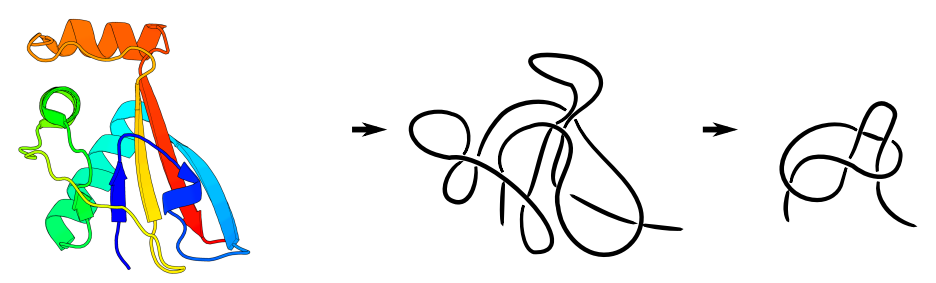 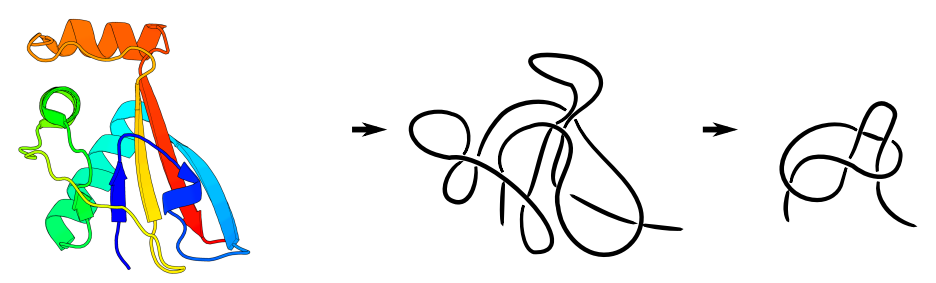 A slipknotted protein (PDB ID: 2J85, chain A).
Figure from PhD thesis by A. Jarmolinska, 2019.
Final remarks: knots and entanglements
How are entangled structure elements identified?
RNAspider examines the mutual alignment of structural elements. It takes into account both the backbone and pairings of nucleotides.
RNAspider can detect slipknots and all other types of knots identified by knot_pull. It is because all of them have punctures.
How are molecular knots identified?
knot_pull traces molecule backbone, the secondary structure is not taken into account
Knot_pull cannot identify all types of entanglements of structure elements.
http://github.com/dzarmola/knot_pull
https://rnaspider.cs.put.poznan.pl
Jarmolinska et al. (2020) Knot_pull—python package for biopolymer smoothing and knot detection, Bioinformatics 36(3): 953-955
Luwanski et al. (2022) RNAspider: a webserver to analyze entanglements in RNA 3D structures, Nucleic Acids Research 50(W1):W663-W669
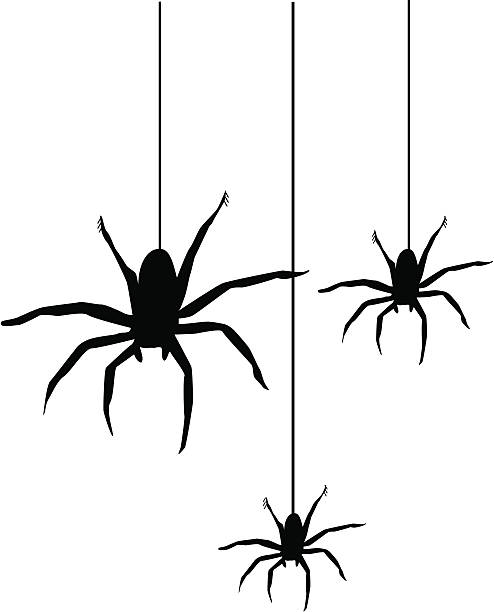 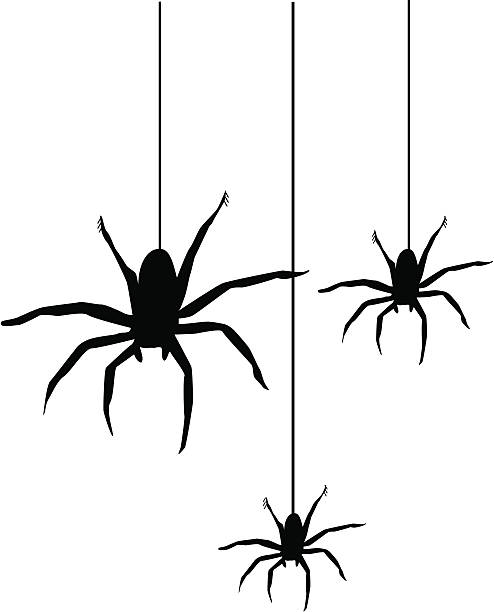 Take home messages

Entanglements of structure elements are found in the experimental and predicted RNA 3D structure models.

Possible reasons of the occurence of „unwanted” entanglements: 
poor resolution 			 experimental 
improper fragment assembly 		 predicted
careless convertion from coarse-grained to atomic structure 			 predicted

Automated identification of entanglements is possible with RNAspider 
webserver: https://rnaspider.cs.put.poznan.pl 
computing scripts: https://www.cs.put.poznan.pl/mantczak/spider.zip 

Some entanglements are removed during energy minimization process.
Acknowledgments
Team in the RNAspider  project
Maciej Antczak
Mariusz Popenda
Joanna Sarzyńska
Tomasz Zok
Marta Szachniuk
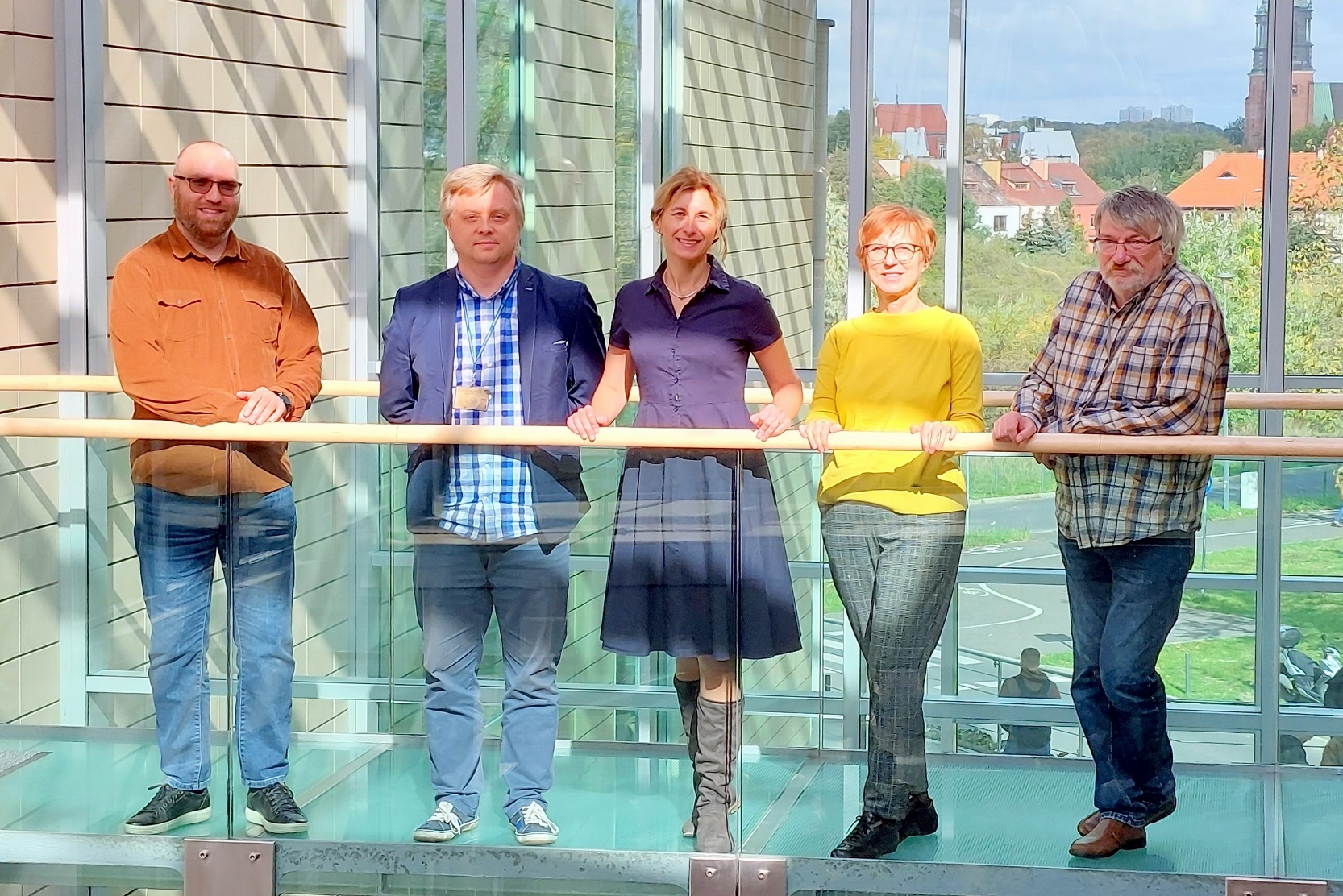 Funding parties
National Science Center, Poland [2019/35/B/ST6/03074]
Poznan University of Technology [0311/SBAD/0705]
Institute of Bioorganic Chemistry, PAS
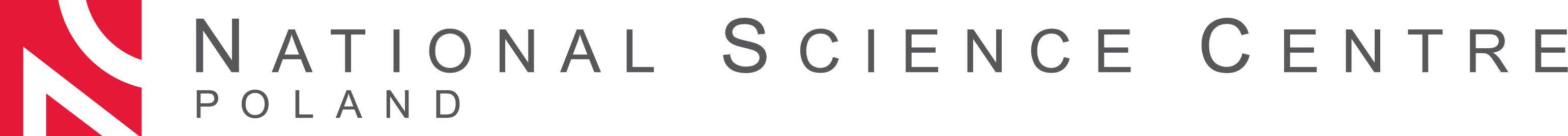 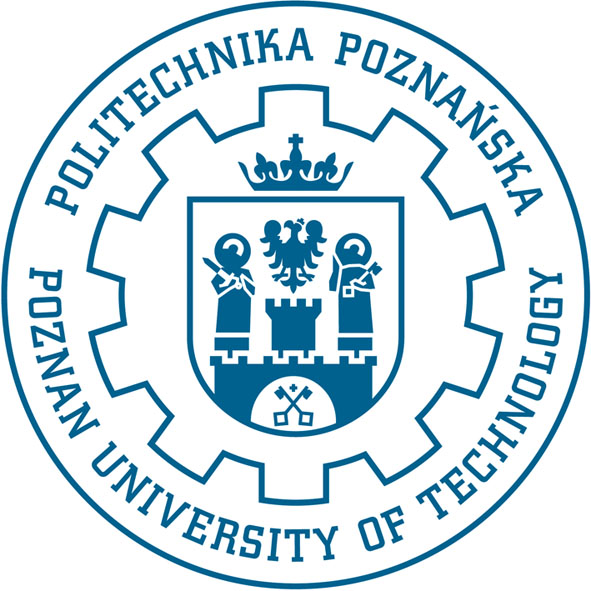 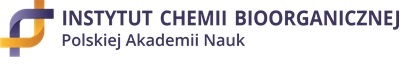